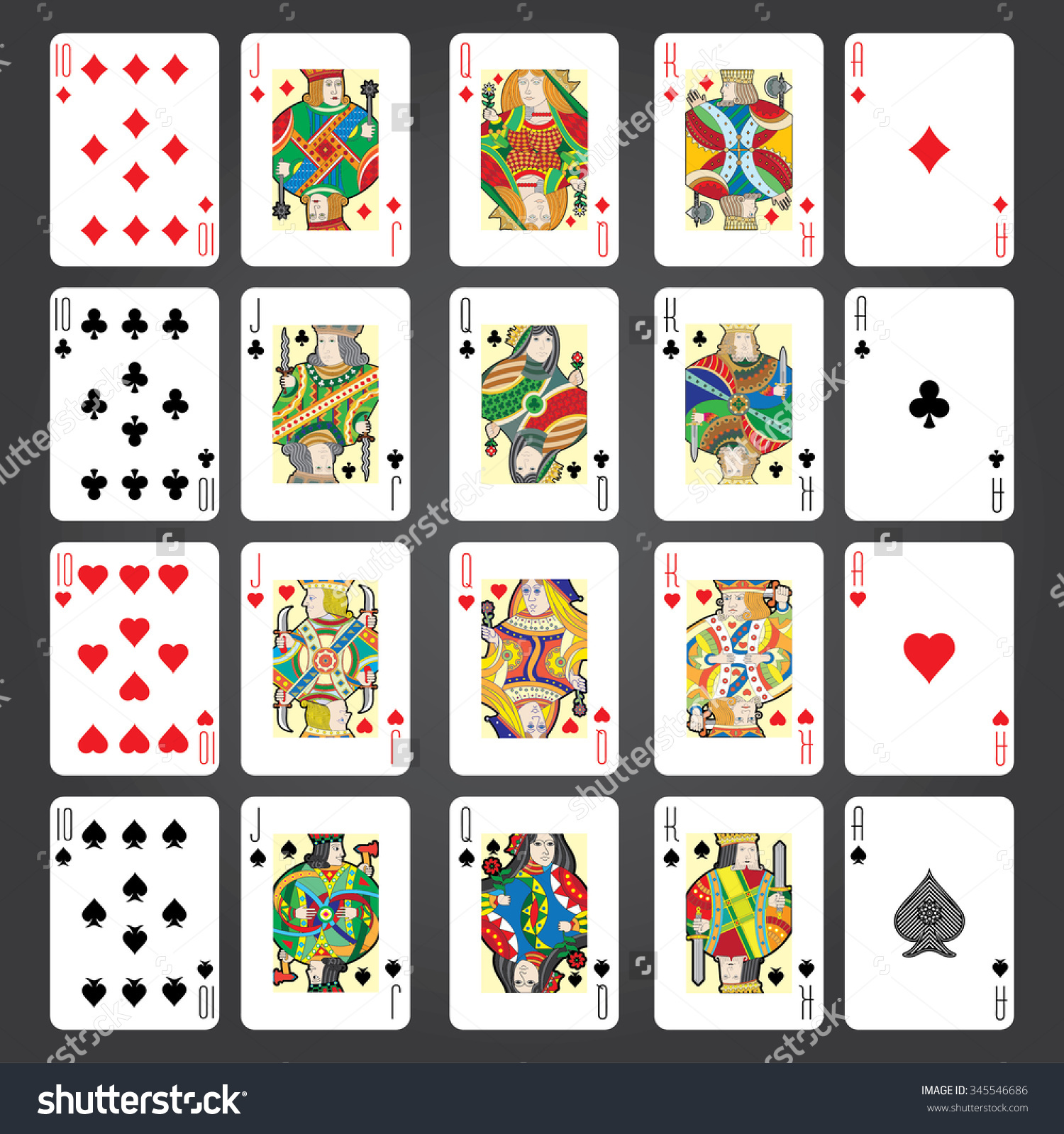 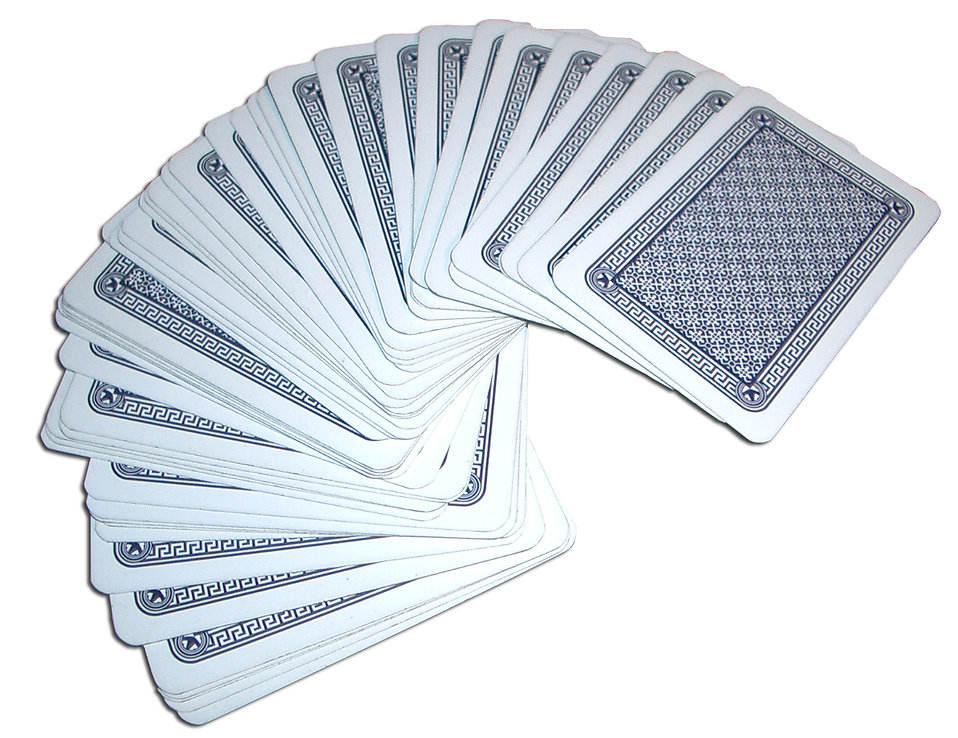 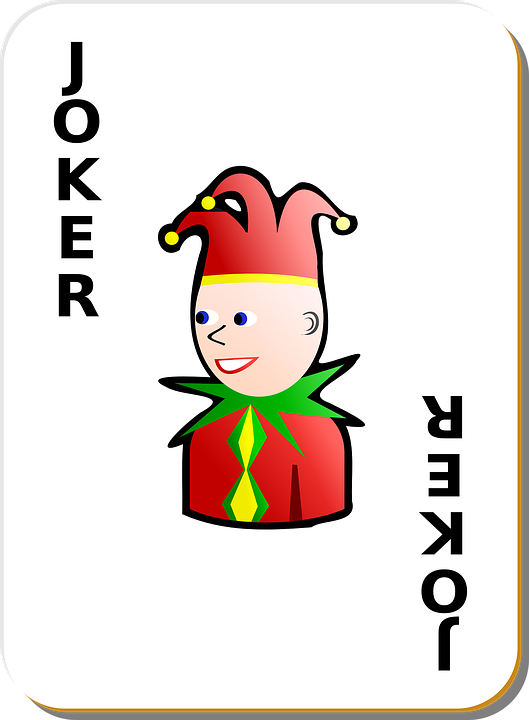 Jeu de cartes
Lisa
Alex
Rome
Melanie
Bahar
Trish
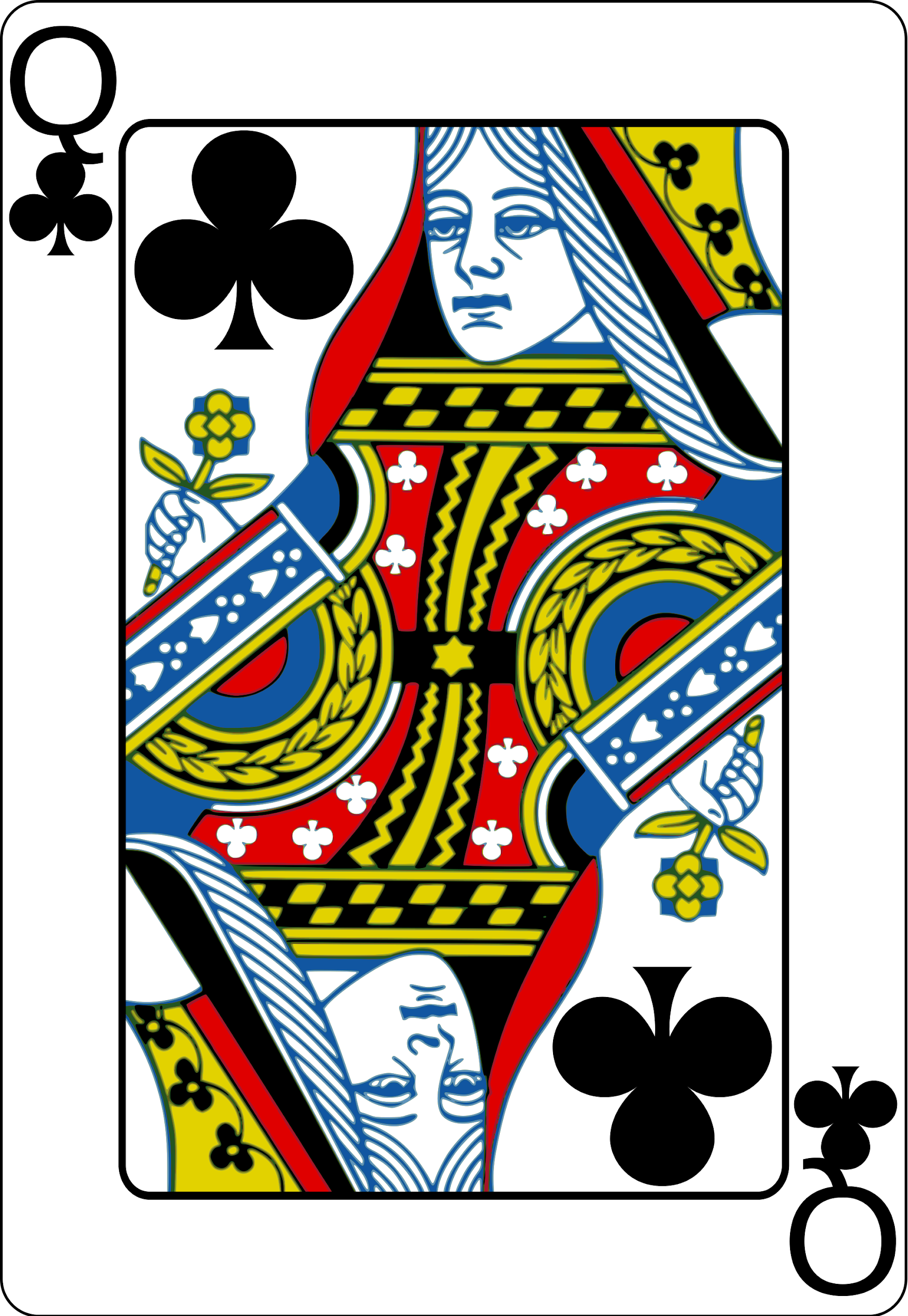 Exemplaire
Décris un film que tu adores et explique pourquoi
Le film que j’adore est ‘Encanto’. Je trouve que la musique du film est ma partie préférée. Le film est assez amusant à regarder.
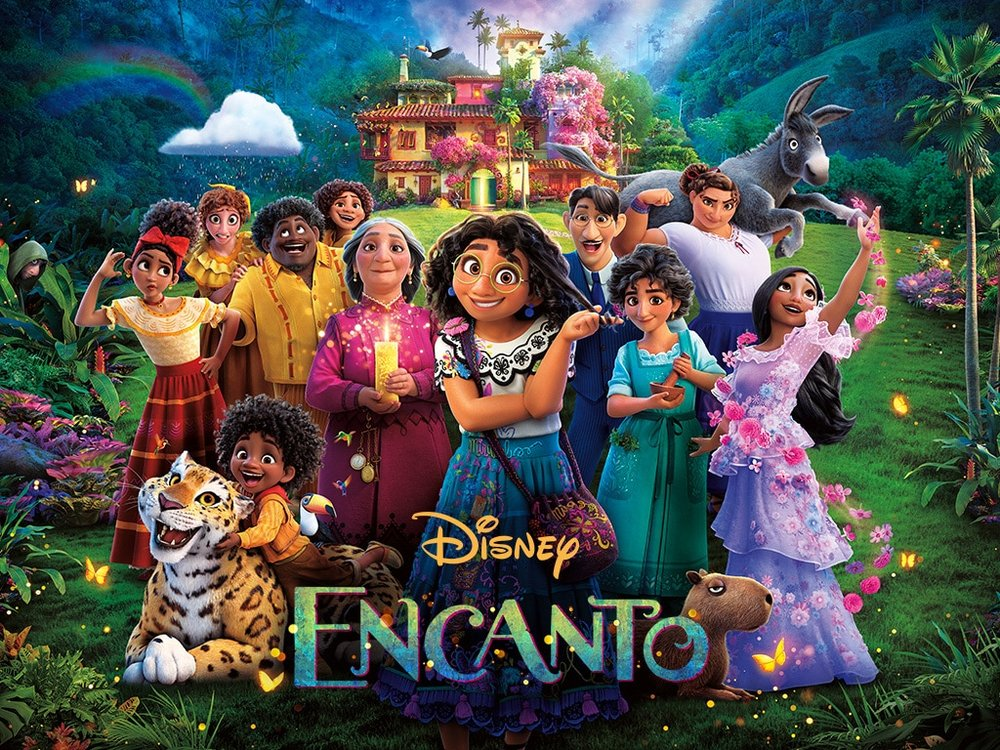 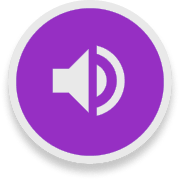 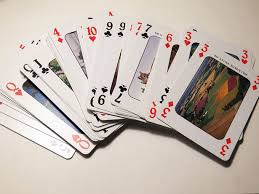 Directives
Trouvez la question correspondante (selon ta carte) 
 Répondez à la question en phrases complètes
 Enregistrez ta réponse avec MOTE
 Ajoutez une image pour supporter votre réponse
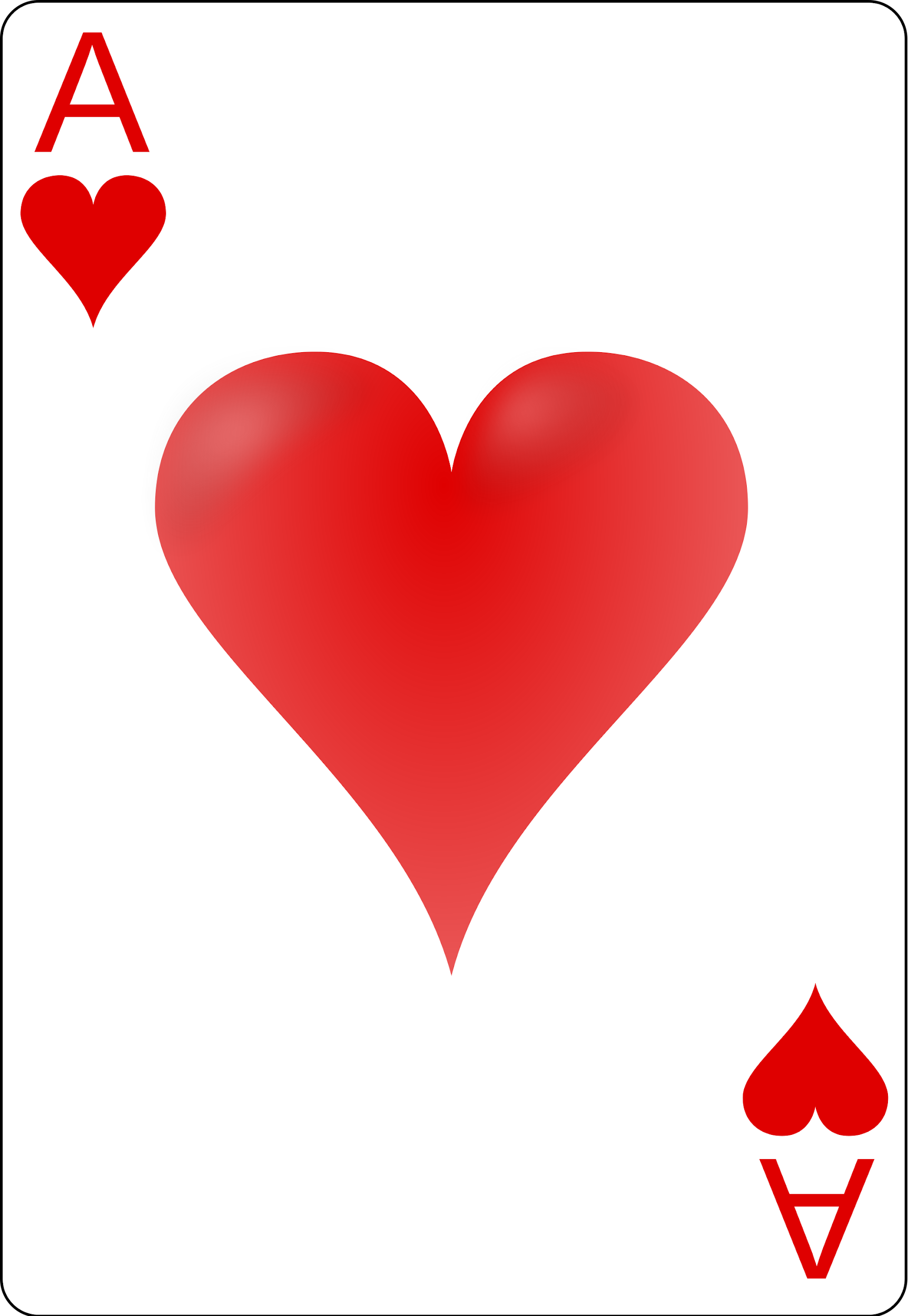 Décris une chose que tu détestes et explique pourquoi
Je déteste parler de mes forces et mes faiblesses
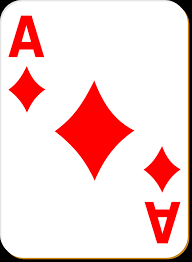 Décris une personne que tu admires et explique pourquoi
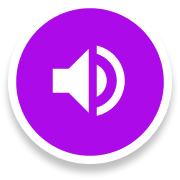 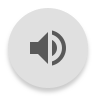 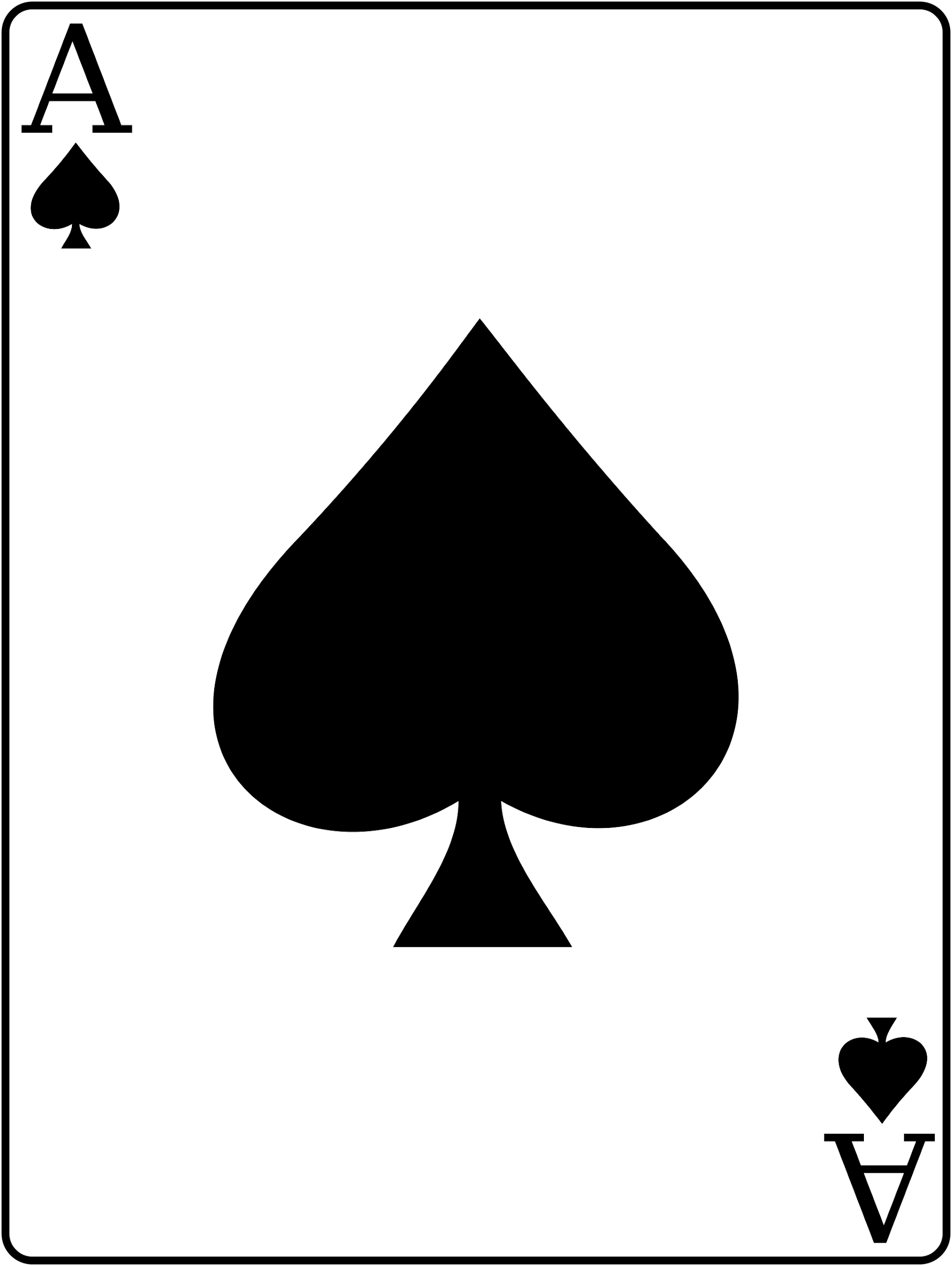 Décris une nourriture que tu aimes manger et explique pourquoi
[Speaker Notes: Fichier audio (URL]
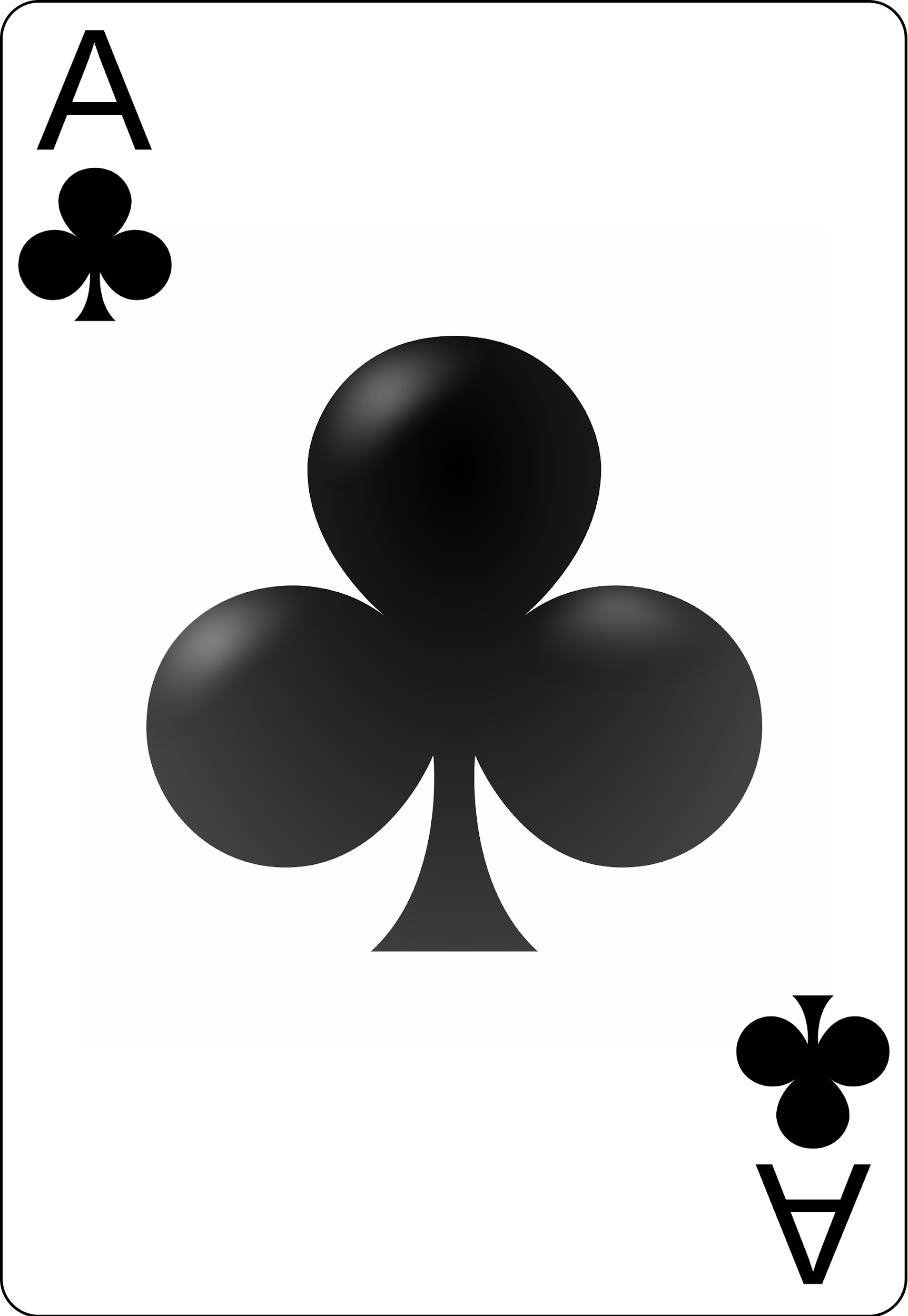 Décris une chose que tu peux cuisiner
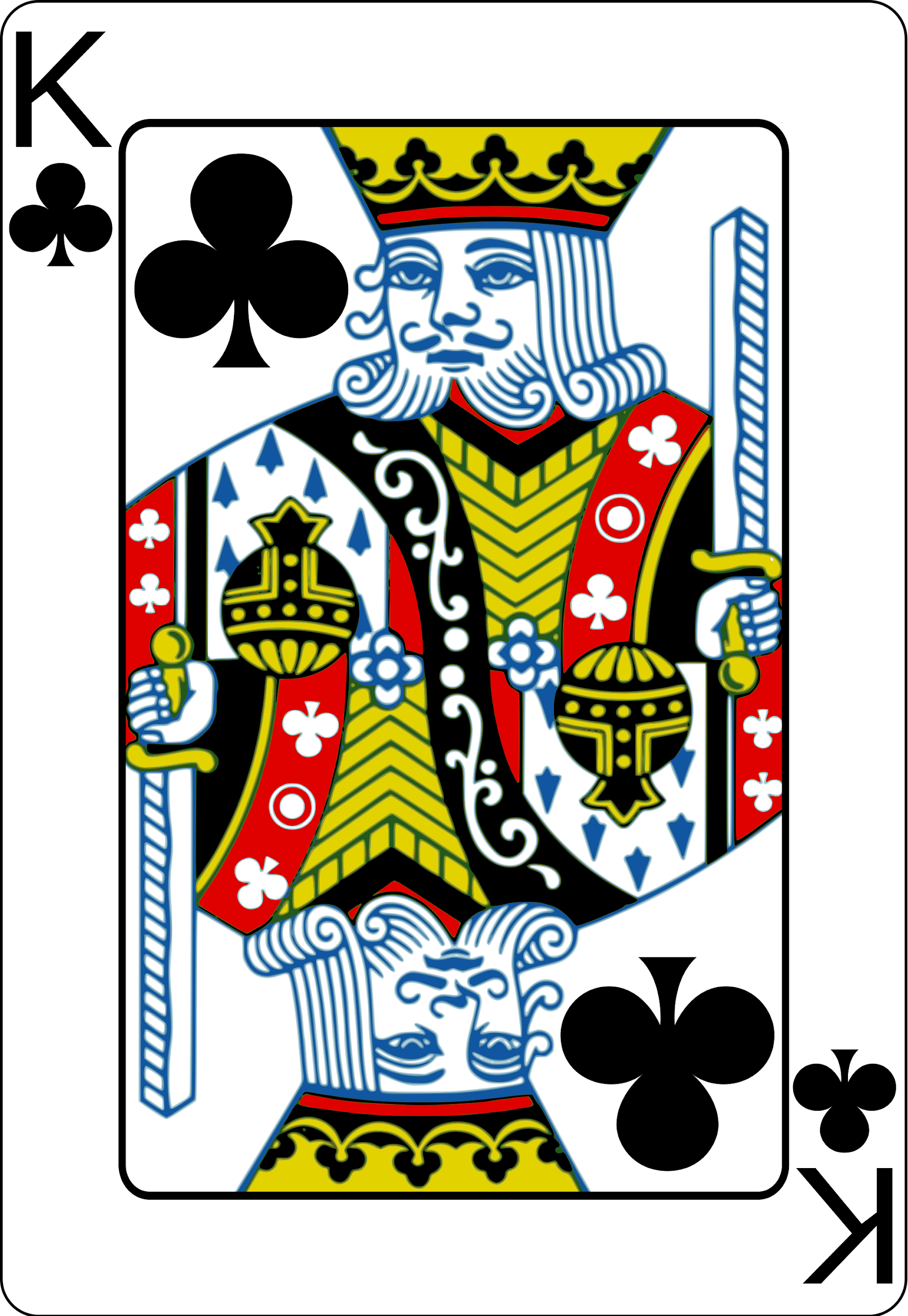 Décris une personne qui est comique et explique pourquoi
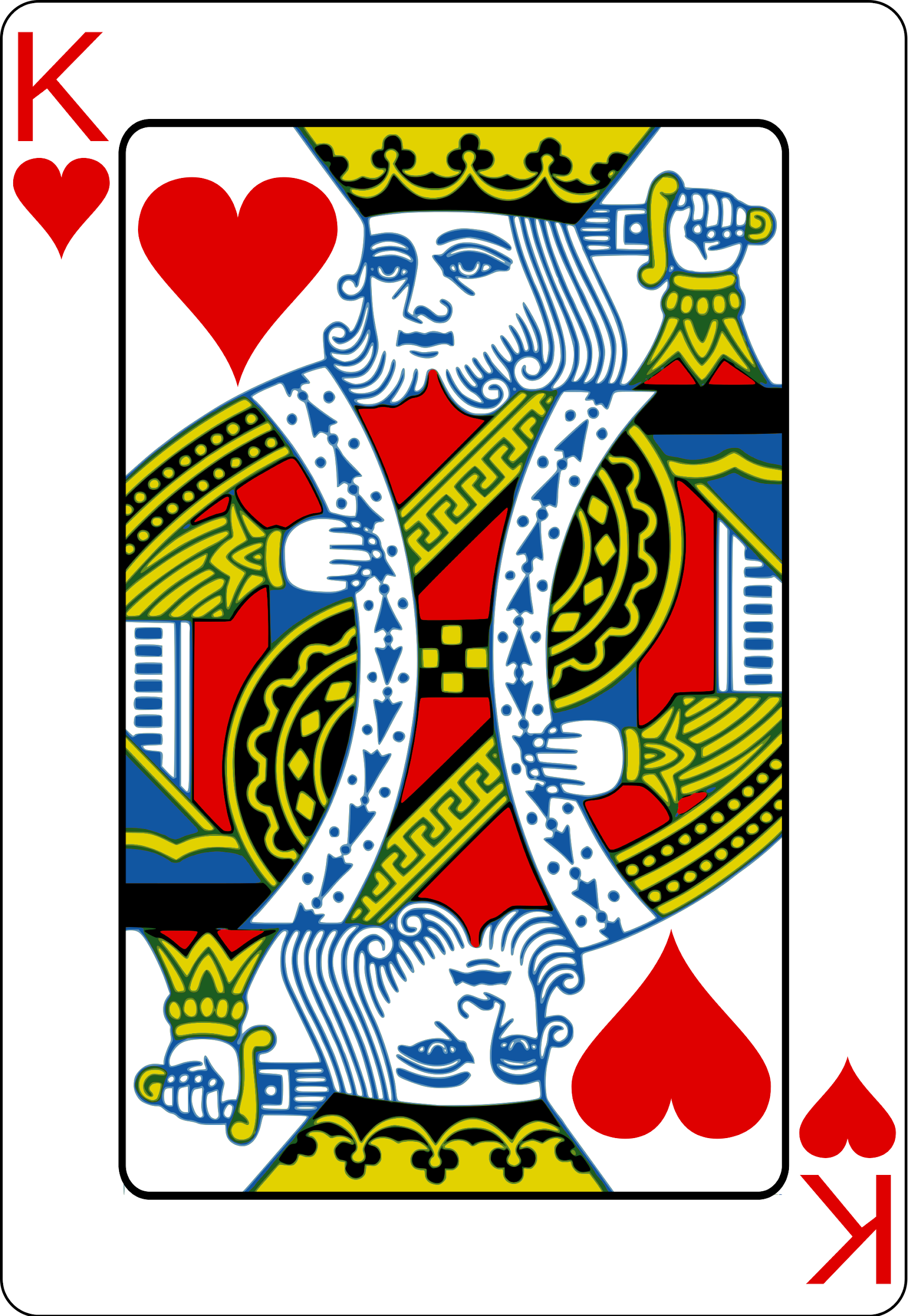 Décris une chose qui t’énerve et explique pourquoi
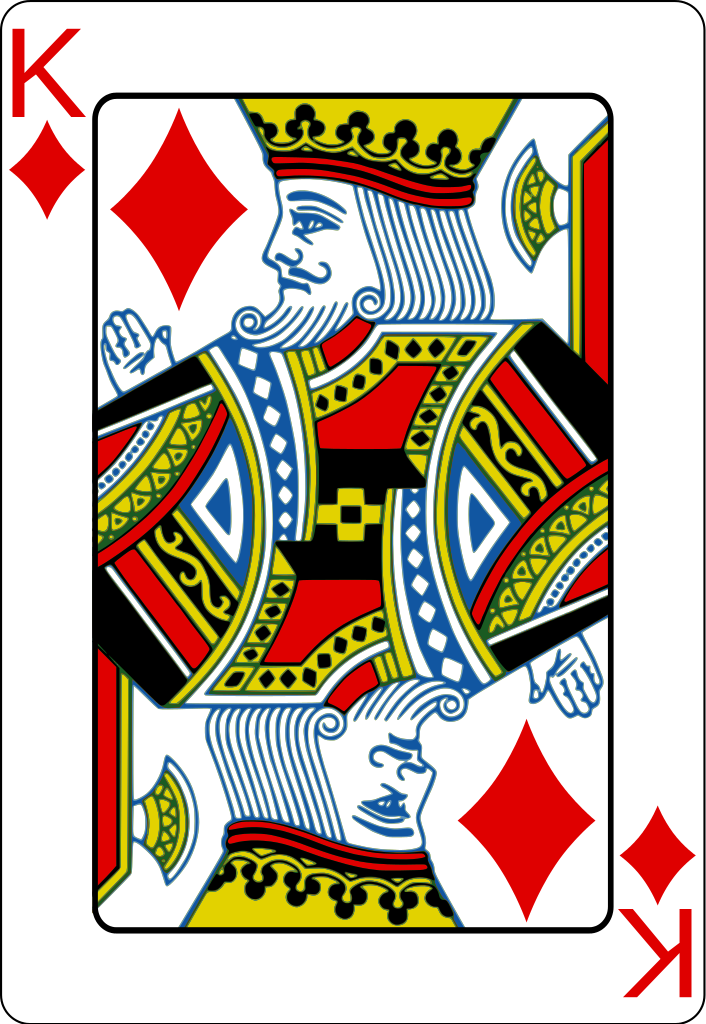 Décris une nourriture que tu n’aimes pas manger et explique pourquoi
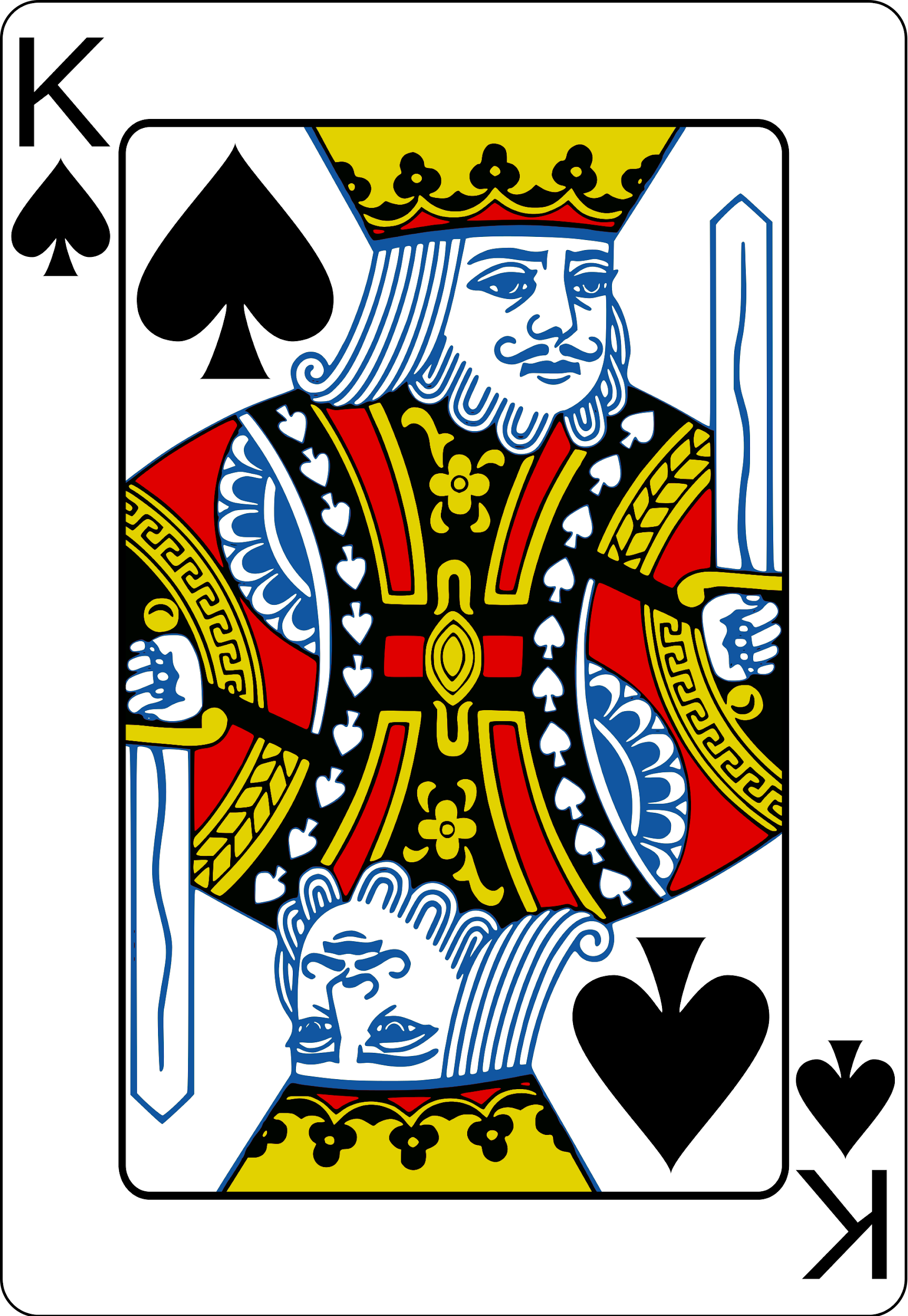 Décris une personne qui te fait peur et explique pourquoi
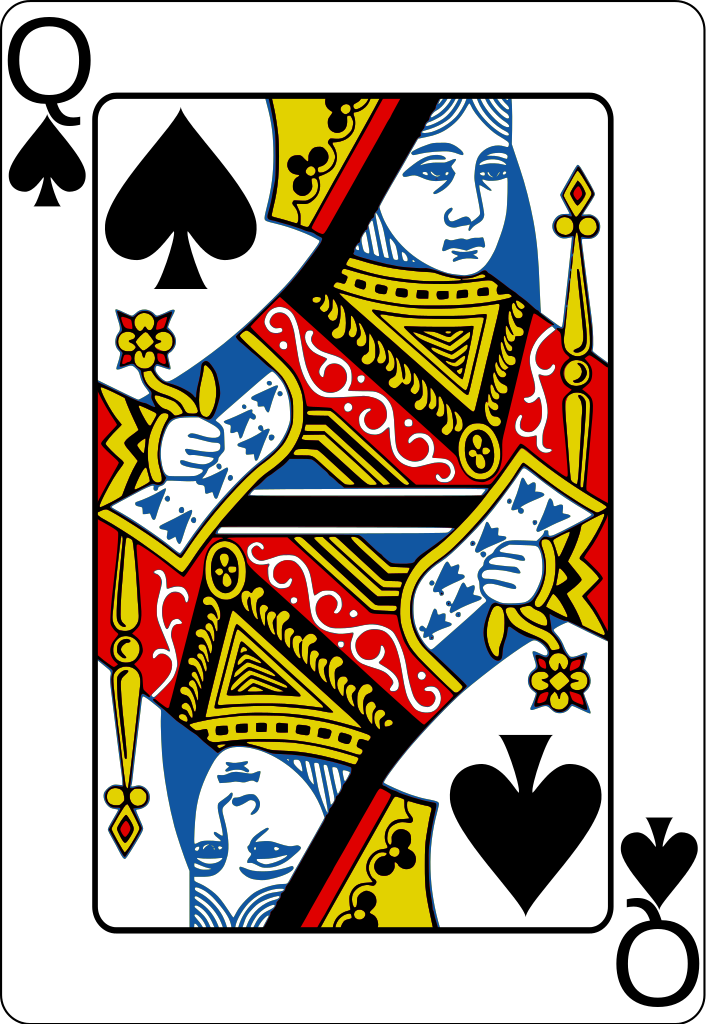 Décris une chose qui te fait peur et explique pourquoi
Ce qui me fait peur est  la chicane.Je déteste quand les gens crient, deviennent tout rouge et sont sévère avec moi. C’est désagréable.
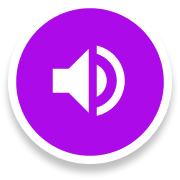 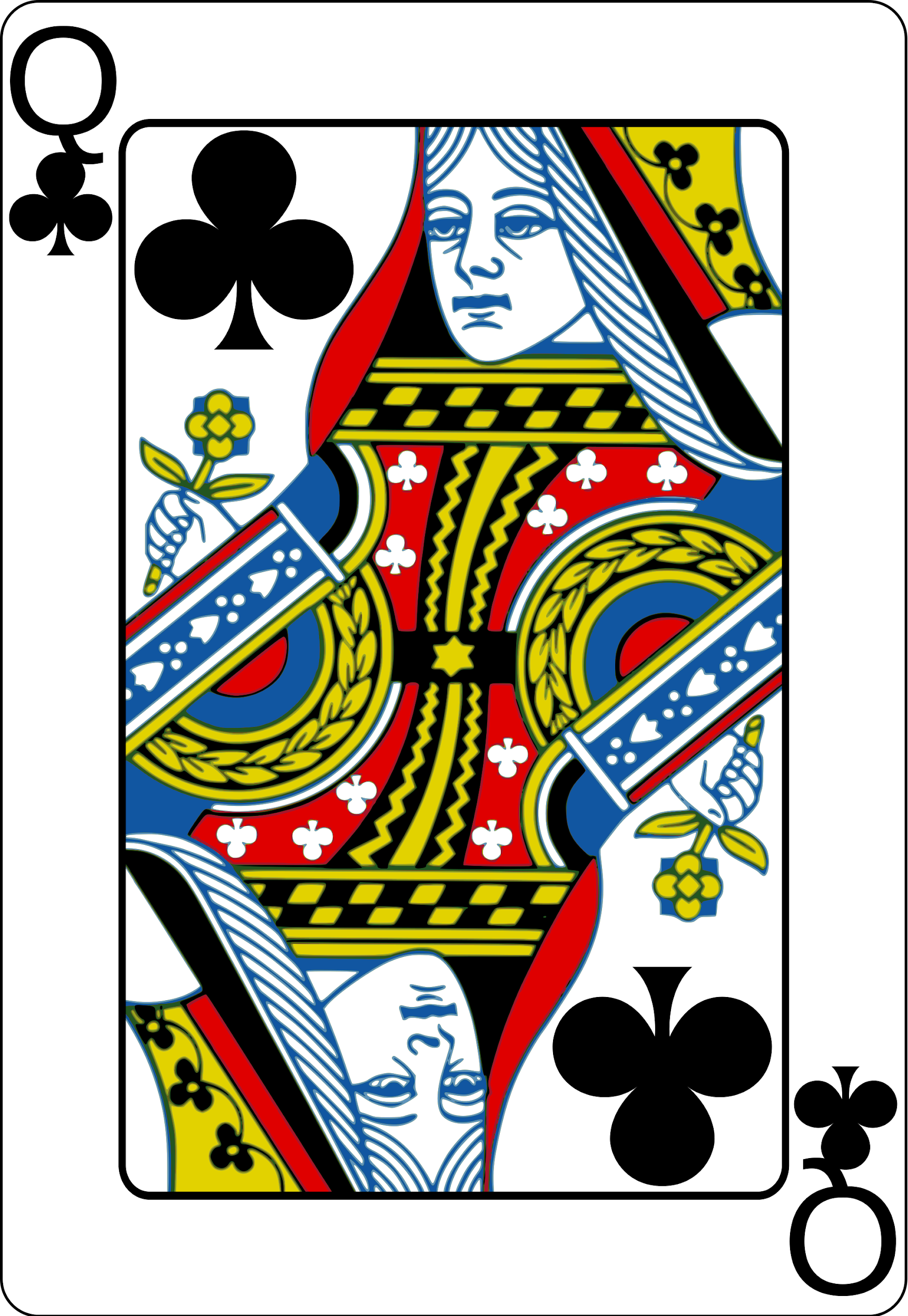 Décris un film que tu adores et explique pourquoi
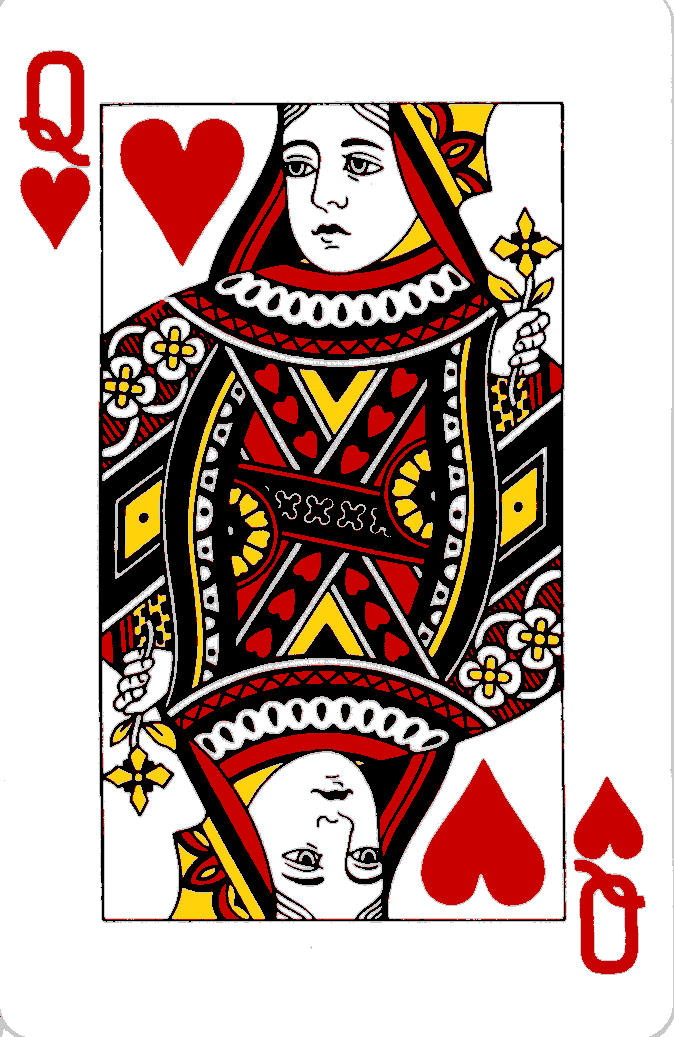 Décris une chose qui te fait pleurer et explique pourquoi
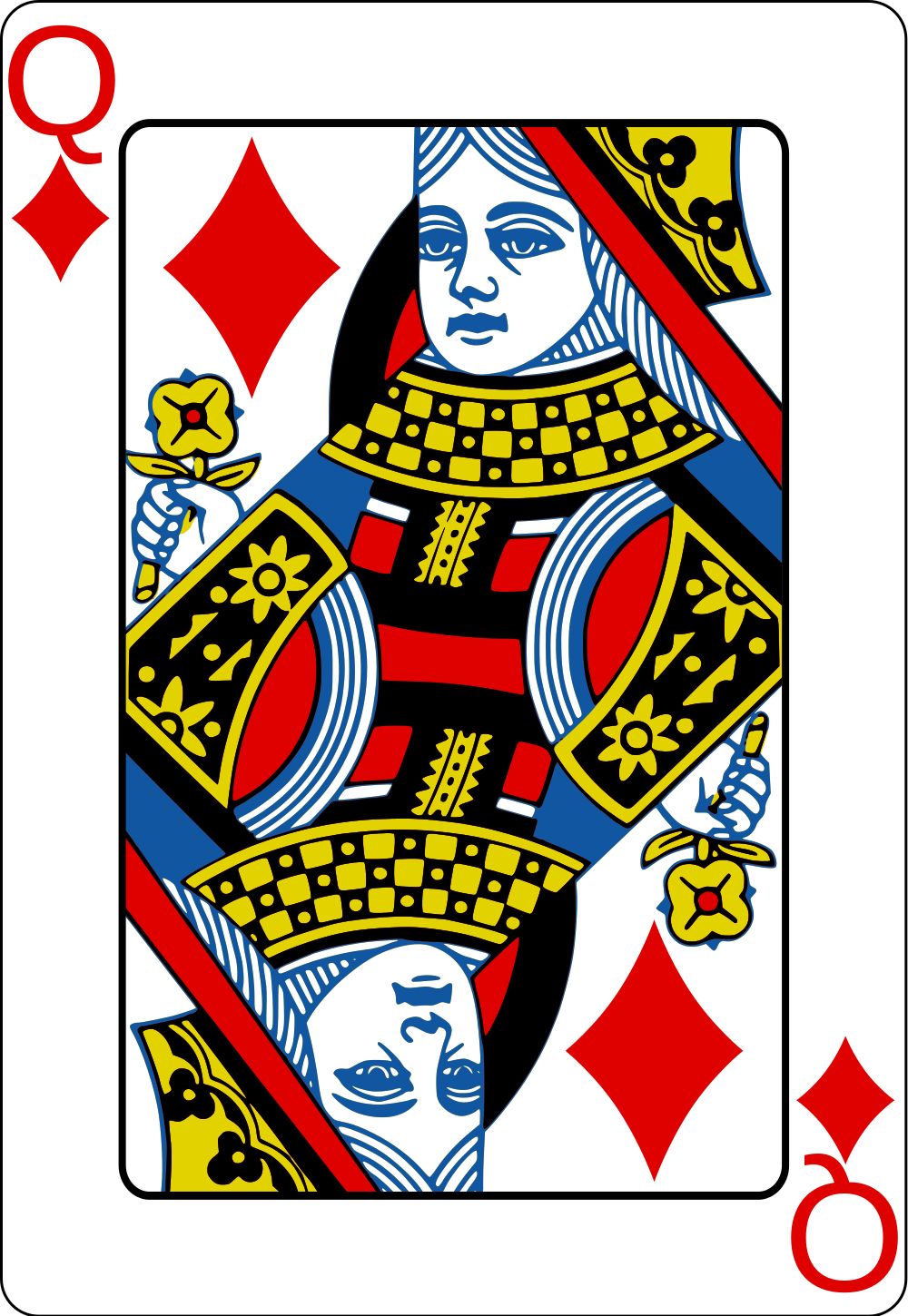 Décris une chose qui te rend content(e) et explique pourquoi
J’ai pas encore enstalle’ l’application. Mais la chose qui me rend toujours content c’est le chocolat.
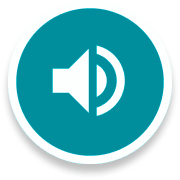 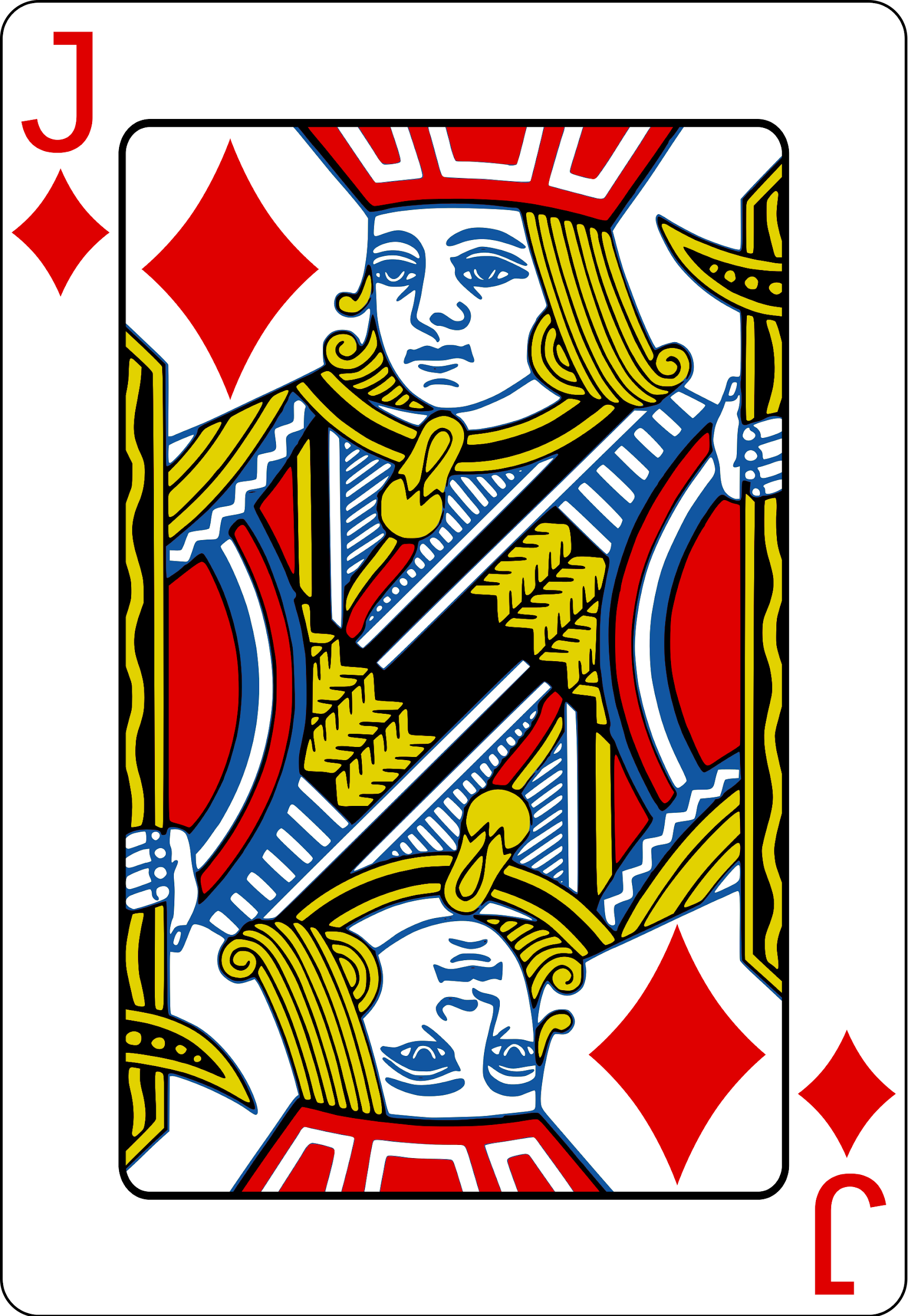 Décris une chose qui est important à toi  et explique pourquoi
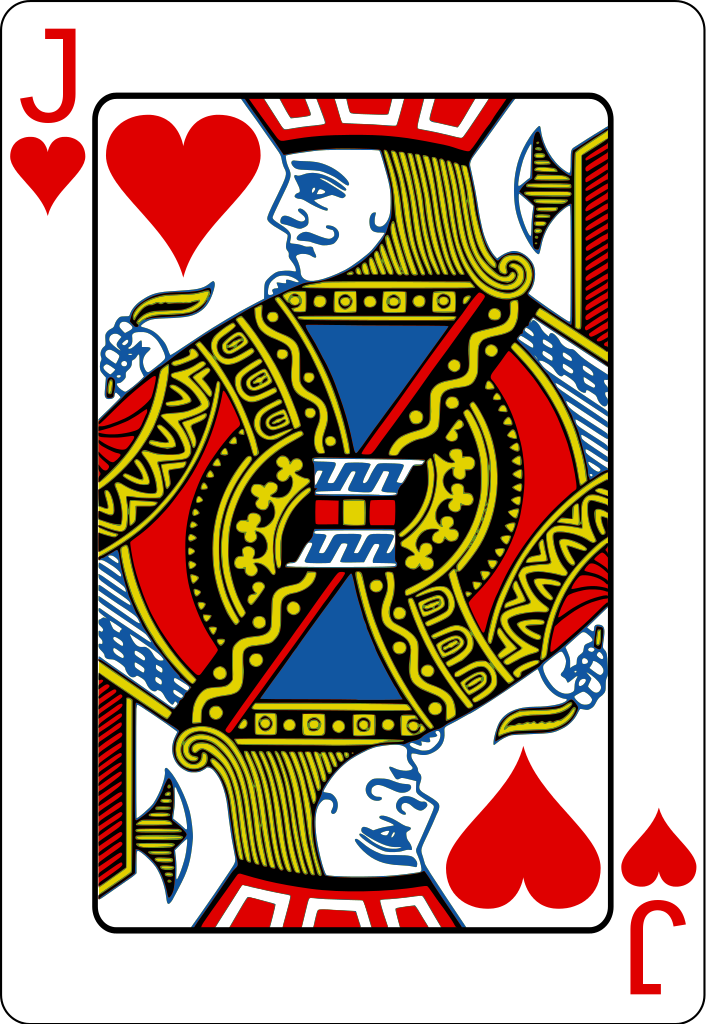 Décris une chose qui te fait rire et explique pourquoi
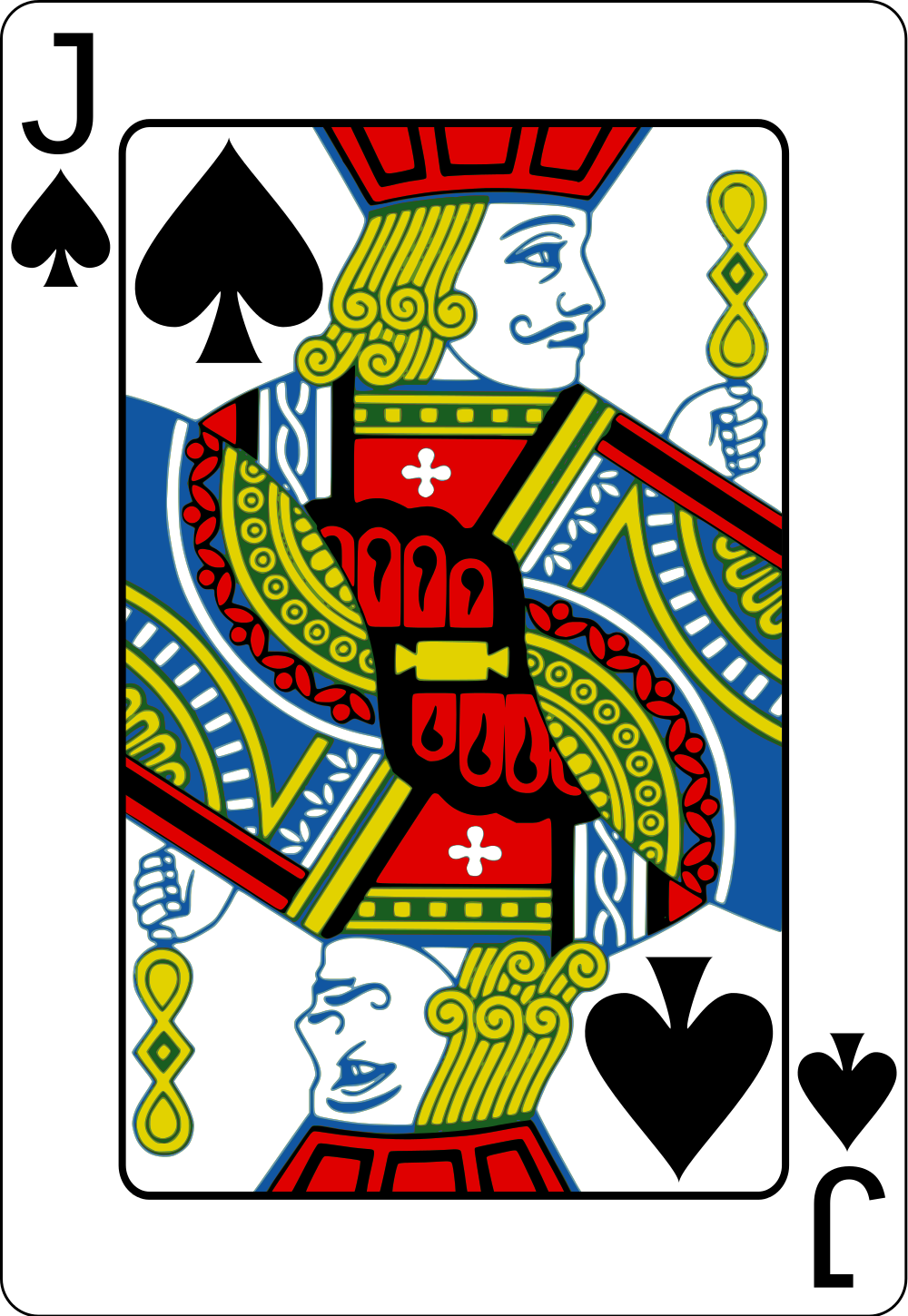 Décris la musique que tu adores et explique pourquoi
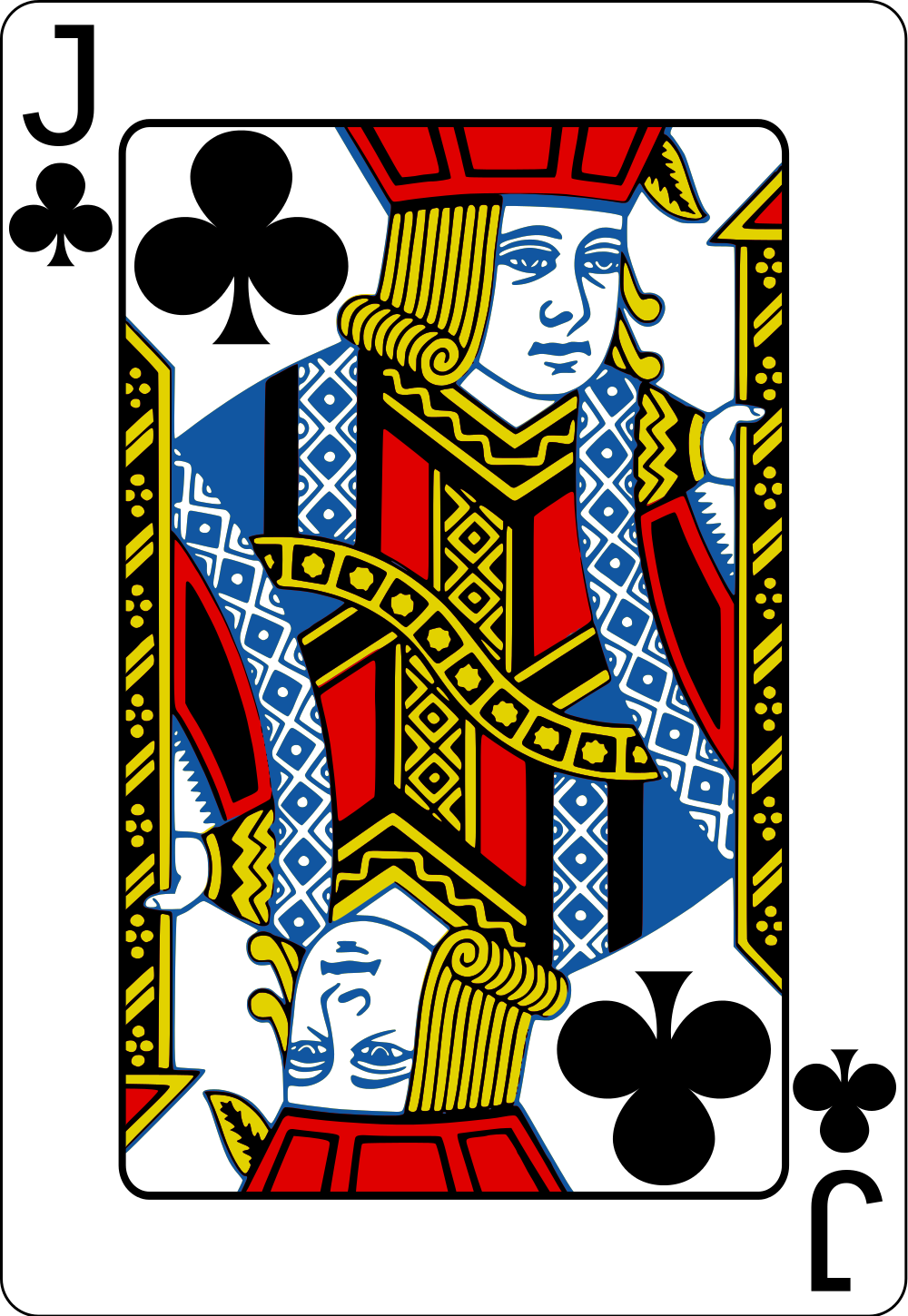 Décris une chose que tu aimes et explique pourquoi.
.
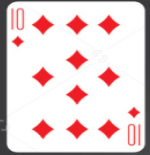 Décris 3 choses tu aimes faire en ligne
Quel genre de films aimes-tu regarder?  Explique pourquoi
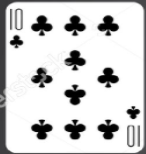 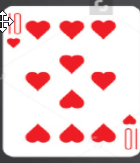 Décris ton groupe de musique favori.
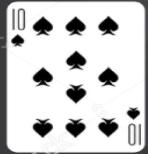 Quelle est ta saison préférée et pourquoi ?
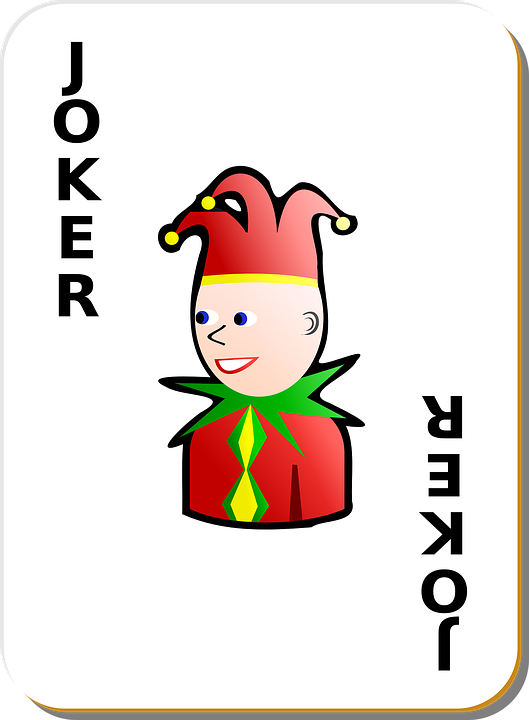 Décris une activité que tu détestes et explique pourquoi
Je déteste le baseball parce que je ne suis pas doué pour ça.
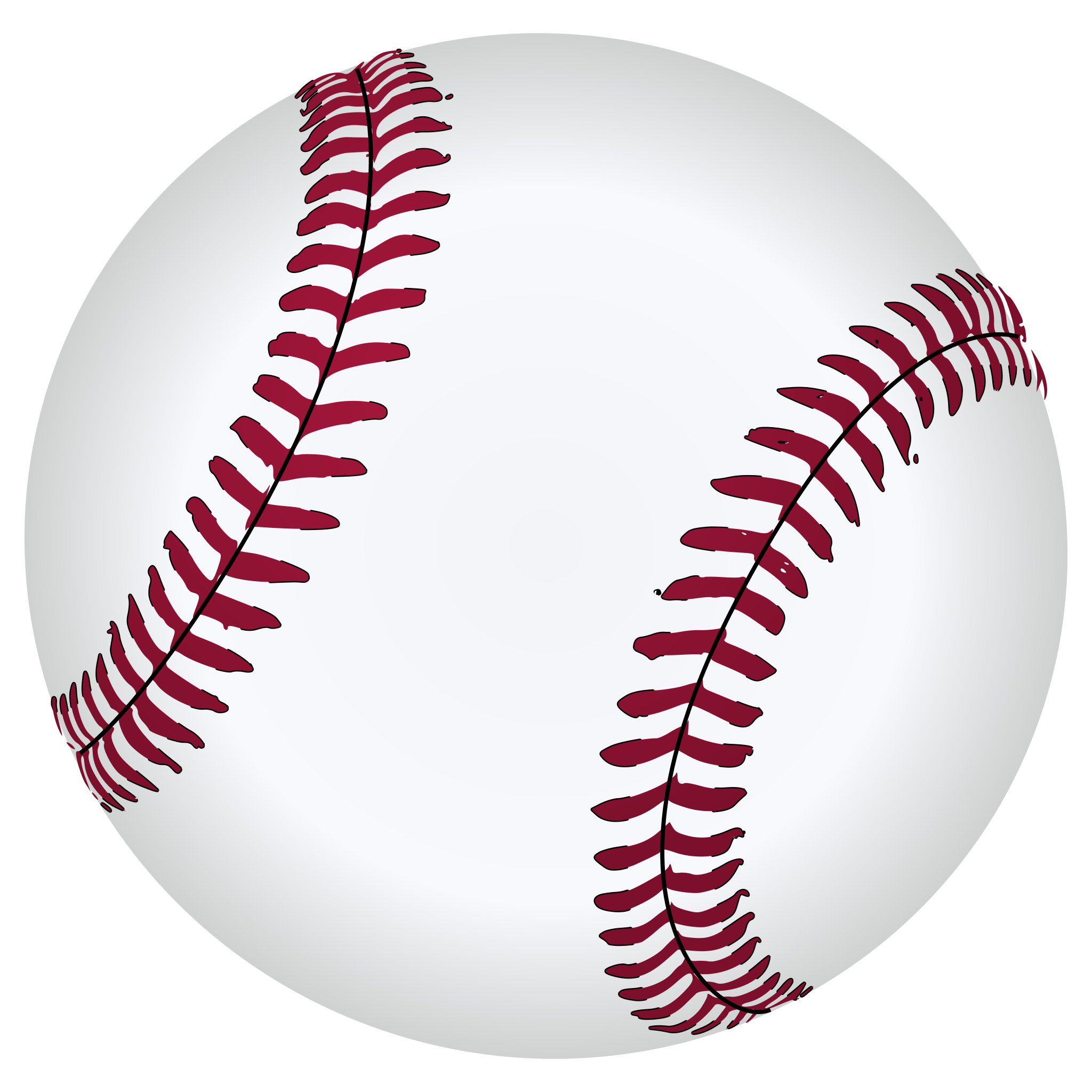 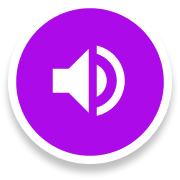